Природное сообщество.
Лес и его обитатели.
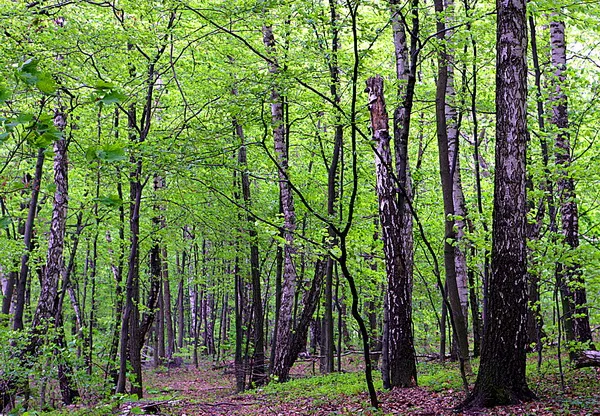 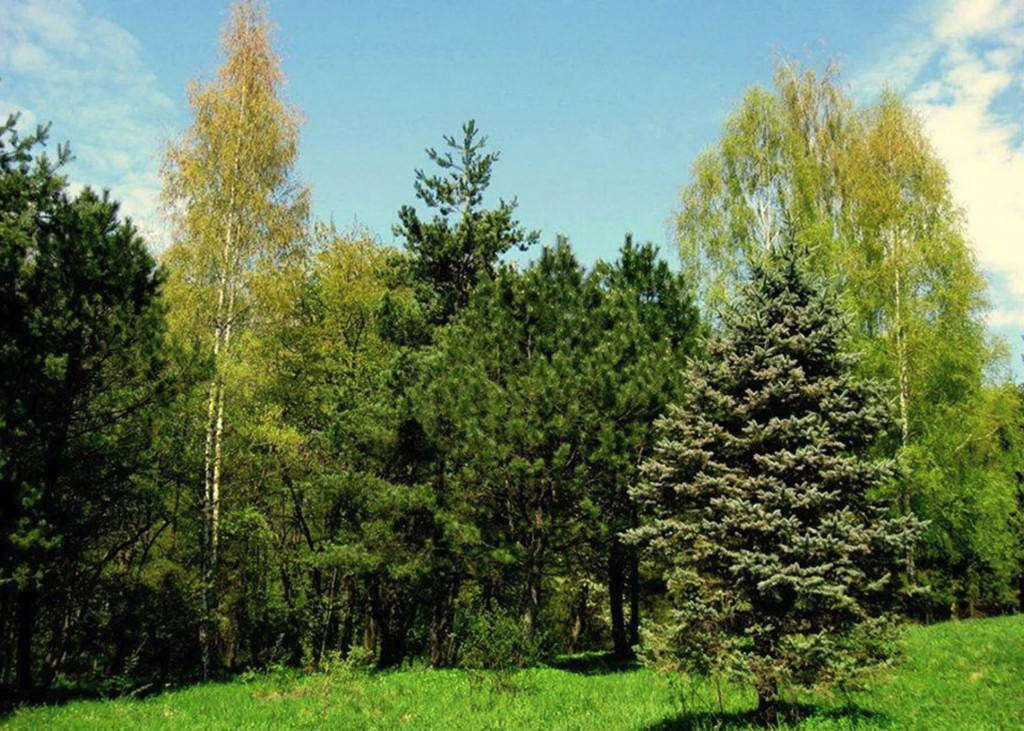 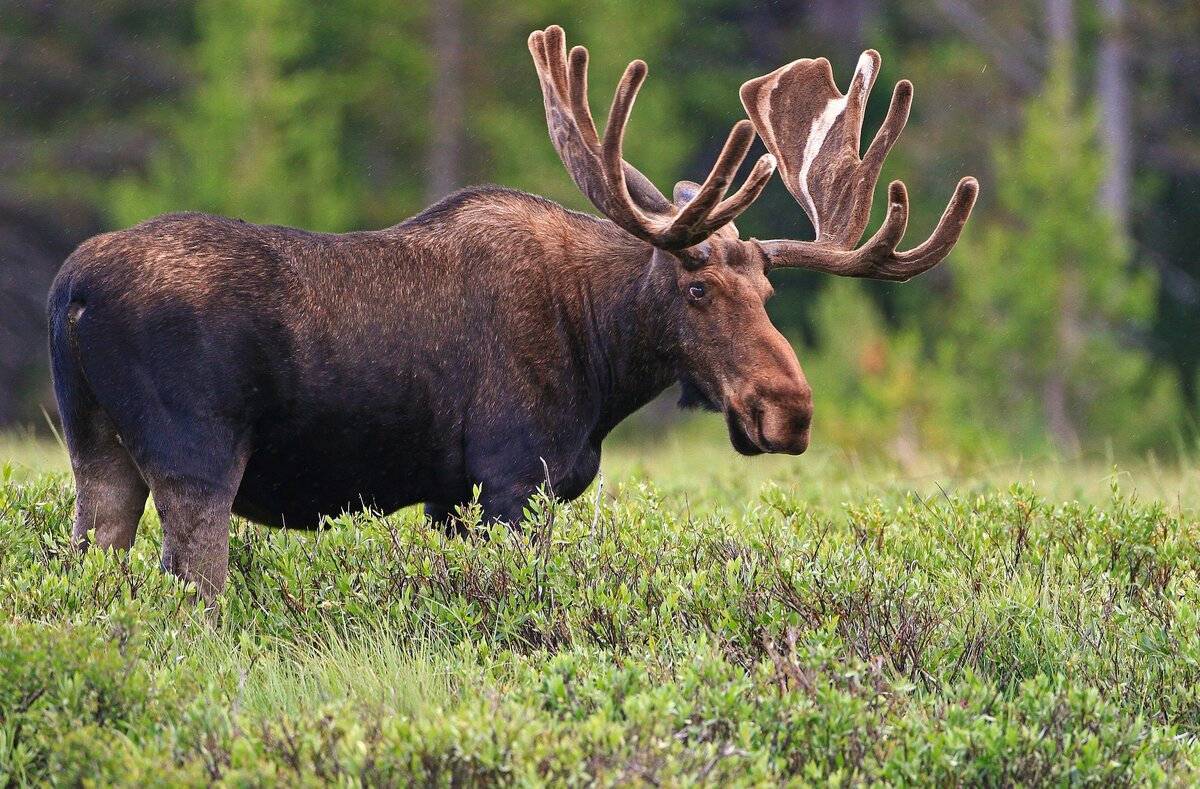 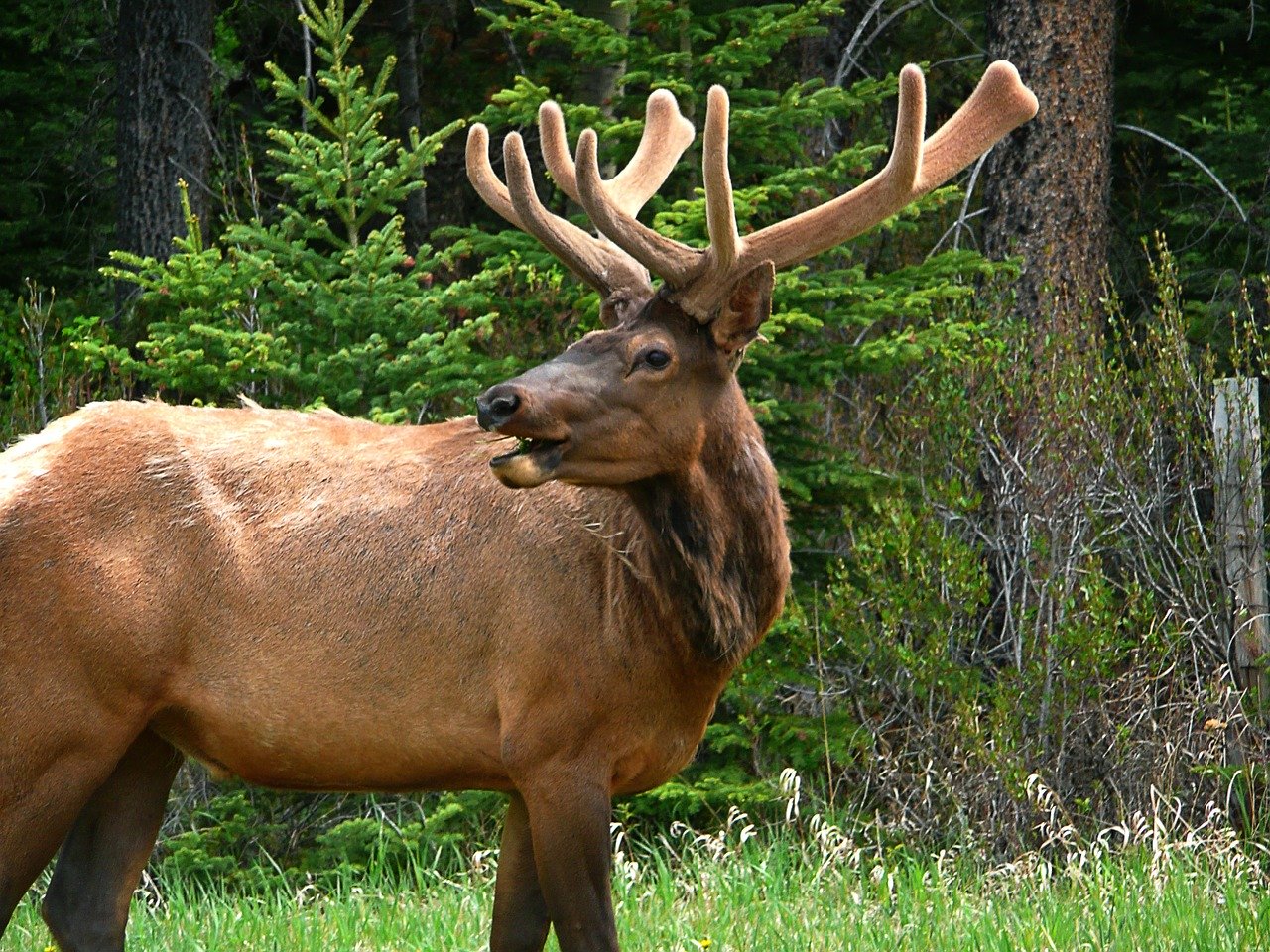 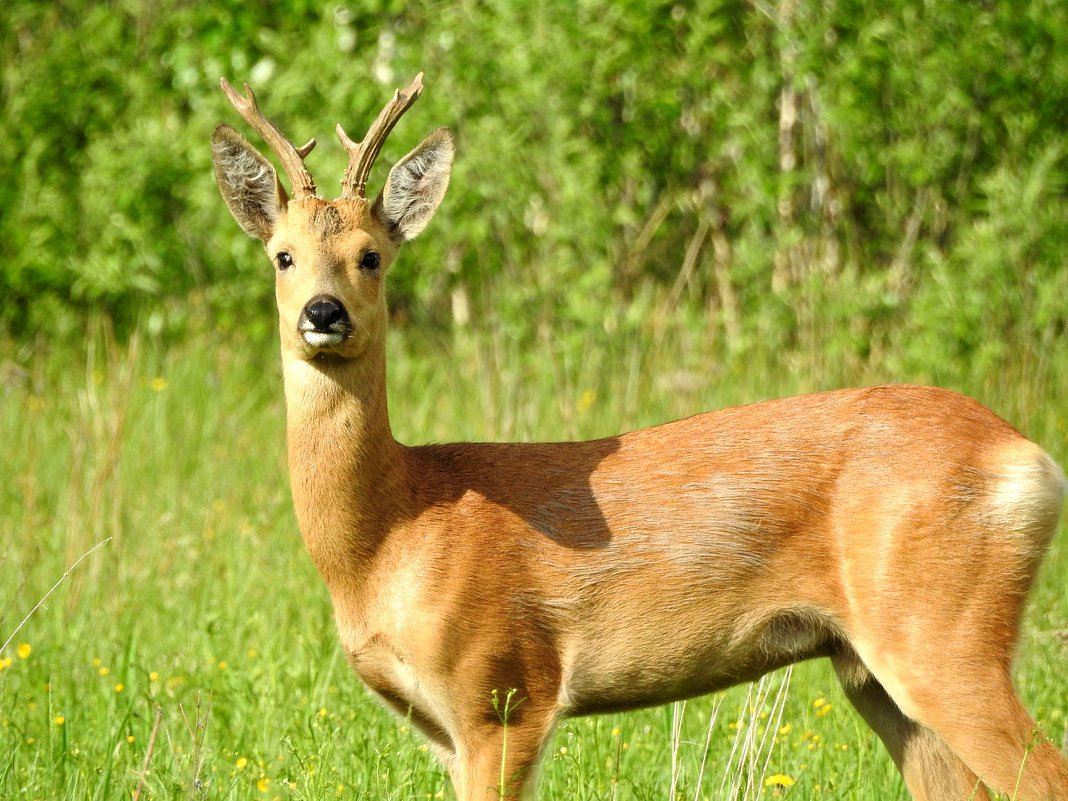 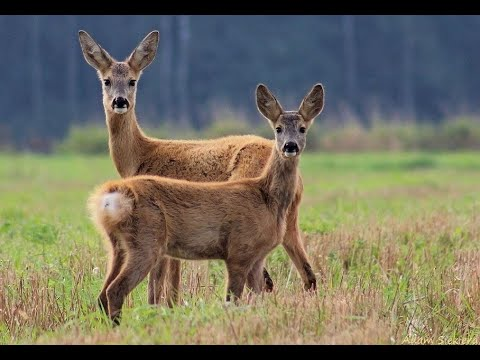 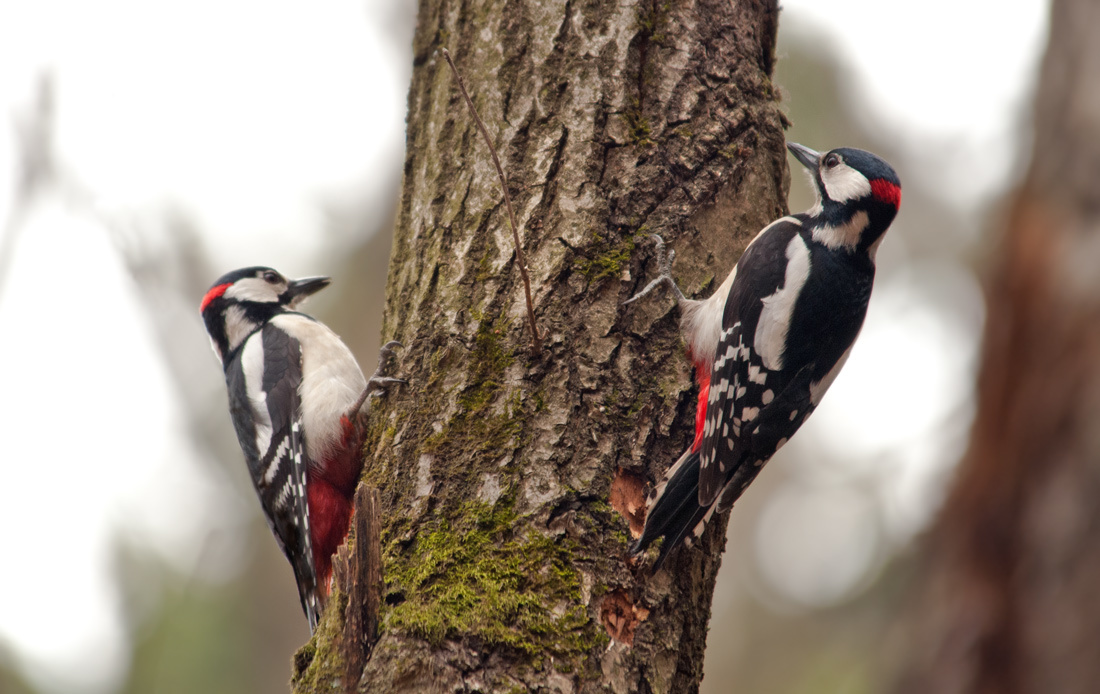 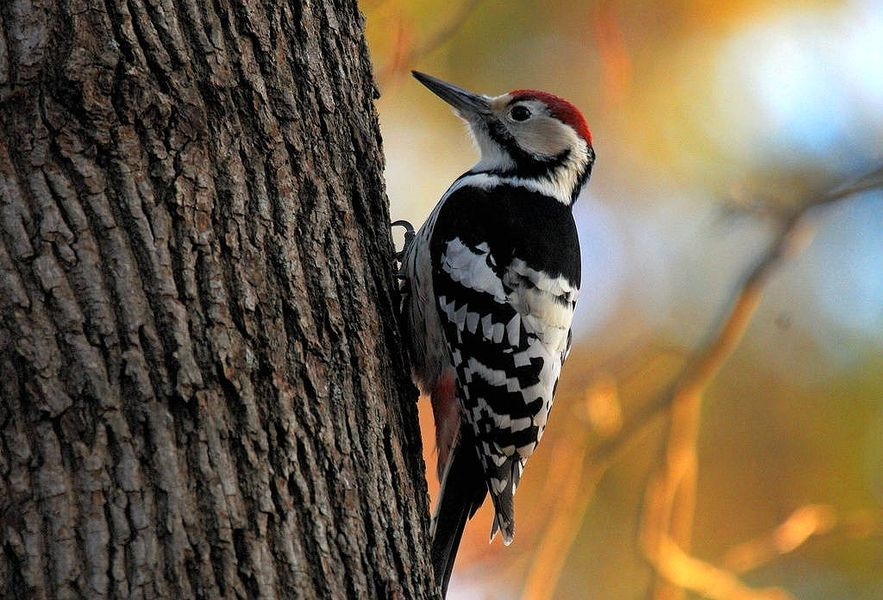 Игра «верю – не верю»
1. Да2. Нет3. Да4. Нет5. Нет6. Да7. Да8. Нет9. Нет10. да
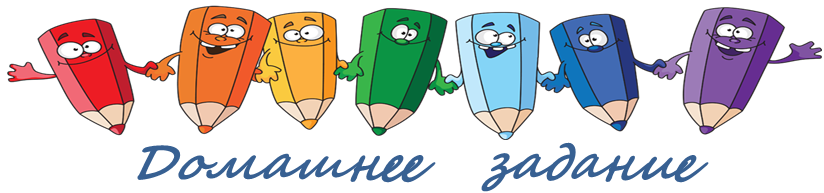 1 ряд: С. 39-40 (в.1)
2 ряд: С.41 -42 (в.2)
3 ряд: С. 42-43 (в.3)